Strategic Talent Sourcing
Het succes van organisaties is in grote mate afhankelijk van de kwaliteit van haar professionals. Toch ontbreekt het bij veel organisaties aan een effectieve werving- & selectiemethode voor hun belangrijkste arbeidsmarktdoelgroepen.
Corporate presentatie 2020
Strategic Talent Sourcing (STS) gaat over de vraag;
Welke kwaliteit professionals heeft een organisatie nodig om nu en in de toekomst haar ambities te realiseren? En hoe zorgen we ervoor dat we vacatures invullen met het best passende talent beschikbaar?

Hierbij gaat kwaliteit, naast over kennis en ervaring, ook over of de persoon (met zijn ambities, opvattingen, houding en gedrag) past bij wat de uitdagingen nu en in de toekomst van de organisatie vragen.
STS vraagt een verandering in wervingsopvatting
Waarbij de focus in de werving zich van de actief werkzoekende naar de latent en meer vak- en loopbaangerichte werkzoekende verplaatst.
Hoe gaat STS in basis in zijn werk?
STS zet structureel in op laagdrempelig, vroegtijdig en vakinhoudelijk doelgroepcontact, dit ongeacht of er actuele vacatureruimte is.

Deze (online) contacten zetten we via landingspagina’s - met doelgroep specifieke wervende info en inschrijfformulier - om in een CV.

Uit de professionals met een relevant CV, selecteren we tijdens een voor-selectie-activiteit de potentiële collega’s. Voor nu, of voor de toekomst.

Deze ‘potentials’ nemen we direct op in lopende selectieprocedures of houden we verbonden in een doelgroepspecifieke talentpool.
Product - Processen - Werkmethode
WSTS = structurele Werving, voorSelectie, Talentpool en Sollicitatieprocedure
WSTS-Systeem
Achter de werkmethode STS ligt dus het WSTS-Systeem. Dit systeem zorgt ervoor dat de belangrijkste processen en activiteiten binnen STS goed op elkaar aansluiten. Het borgt follow-up en communicatie naar de verschillende betrokkenen. 

	Het WSTS-Systeem bevat drie processen:
van doelgroepcontact via een (voor-)selectieactiviteit naar talentpool
van talentpool naar sollicitatieprocedure
van talentpool naar deelname aan organisatie- en vakevents
WSTS-Systeem
Structurele 
doelgroep contact
campagnes
Betrekken bij 
organisatie en vak events
Talentpool
opbouw
proces
Sollicitatieprocedure met (meerdere) reeds als potentiële collega geïdentificeerde kandidaten
Het WSTS ‘Rollenspel’
Om duidelijk te hebben wie, vanuit de lijn of HR,  binnen welk WSTS-proces, welke taken en verantwoordelijkheden heeft, kennen we het WSTS Rollenspel.
Voorselectie
De voorselectieactiviteit bepaald in basis of, naast kennis en ervaring, ook ambities, opvattingen, houding en gedrag voldoende matchen voor een duurzame arbeidsrelatie.

Een voorselectieactiviteit neemt een potentiële nieuwe collega mee in de daadwerkelijke functie-inhoud. Dit verlaagt het afbreukrisico en verhoogd de candidate engagement.

Voorbeelden van selectieactiviteiten zijn

Individuele functieoriëntatie (meeloopdag en / of oriënterend gesprek)
Werving- en / of scholingsevent 
Gezamenlijk extern eventbezoek (beurs / symposia)
Onderscheidende arbeidsmarktpropositie
De centrale boodschap rondom wat werken als …  bij … nu werkelijk betekent, van je vraagt en niet onbelangrijk wat het je oplevert.

Aan de hand van een aantal vragen gaan we in workshops met de interne doelgroep (huidige collega’s) in gesprek over de vraag; 

‘Waarom werk jij hier en waarom zou een vergelijkbare professional van een andere organisatie ook hier moeten komen werken?’

Het product van de workshops is een document dat de ‘bouwstenen’ bevat die we nodig hebben om de diverse wervingsmiddelen te ontwikkelen. Daarnaast activeert dit proces trots en identiteit bij de deelnemers, het geen de recruiting culture ten goede komt.
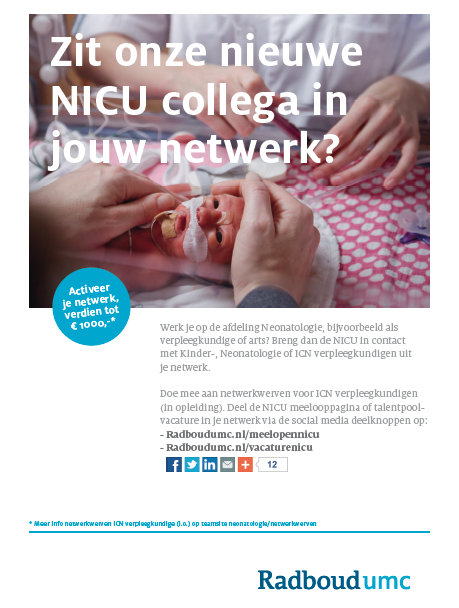 “Recruiting Culture”
De ‘recruiting culture’ is een cultuur waarbij de huidige collega’s de verantwoordelijkheid voelen voor de werving van nieuwe collega’s. 

Vanuit hun intrinsieke motivatie om te werken met  kwalitatief goede collega’s, worden huidige collega’s betrokken bij de werving en selectie van nieuwe collega’s.
Doelgroepcontact campagnes
Naast de vacaturecampagne, zijn een meeloopcampagne en een vakevent-campagne  goede mogelijkheden om laagdrempelig, vroegtijdig en vakinhoudelijk doelgroepcontact te generen.

Contactstrategie	
Elke campagne heeft zijn eigen combinatie van advertenties, landingspagina en contact generator (call-to-action).
Remko Bakker & Niels Groenendijk
12
1-12-2012
Doelgroep contact campagne
Processen voor en na doelgroepcontact
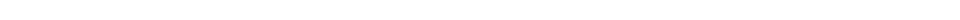 Wervings-media
Campagne landings-pagina
Wervings-doelgroep
Behoeften inventarisatie kandidaat / team
Keuze na voorselectie-activiteit
Eindfase
Social media adv
Zoek- machine
Aanstelling
Externe netwerker
Website banners
Wederzijds interesse
Sollicitatie gesprek
Event inschrijving
Online media
Vacature media
Geen interesse
Actief WZ en formatie
Afwijzing
TPVA (actief WZ)
Netwerk werven
Doordelen social media
SC relevant profiel
Nog geen interesse
MLCP (latent WZ)
Talentpool
Print 
media
Wederzijds interesse
Oriëntatie
Hardcopy 
media
Ambassadeurs kaartjes
Afwijzing
Geen interesse
Pull-up banners
Proces van genereren doelgroepcontact
Proces nadat een doelgroepcontact is gegenereerd
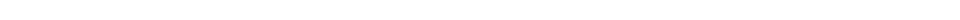 Wat levert STS / talentpools op?
Primair 
Impact op de kwaliteit en continuïteit van de belangrijkste organisatieprocessen door formatieruimte proactief en kwalitatief in te vullen vanuit de talentpool.

Secundair
Het bedrijfseconomisch- en kwaliteitsrisico van tekorten bij schommelingen van vraag en aanbod op de arbeidsmarkt (varkenscyclus) te nivelleren

Positioneren van effectief / gewenst gedrag bij huidige groep collega’s in relatie tot wat uitdagingen nu en in de toekomst ook van hen vragen (duurzame inzetbaarheid)

Persoonlijk leiderschap stimuleren bij huidige groep collega’s (schaduw-elftal-effect)

Slagvaardige en wendbare organisatie bij ambitierealisatie en in veranderprocessen
Nu volgen een aantal aanvullende bijlagen
Vragen? info@nielsgroenendijk.nl
www.startegictalentsourcing.nl
Missie
STS heeft als ambitie om organisaties met strategisch advies, tactische coaching en operationele begeleiding te ondersteunen. Dit om uiteindelijk zelf duurzaam de structurele werving en selectie van haar belangrijkste arbeidsmarktdoelgroepen vorm te kunnen geven.
Wie ben ik?
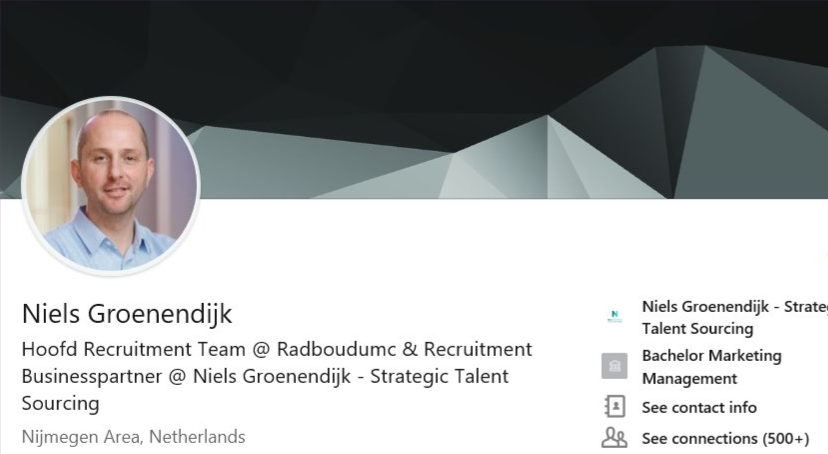 Implementatie- & Continuïteitsfase
Wanneer STS inzetten?
Niveau huidige medewerkers niet toereikend voor organisatieambitie
Sterk veranderende vraag naar type product / dienstverlening uit de markt
Onvoldoende keuze uit passende kandidaten bij sollicitatieprocedure
Overvloed aan aanbod kandidaten bij sollicitatieprocedures
Structurele ondercapaciteit  (inhuur op formatieplaatsen)
Structurele fluctuaties in vraag / aanbod op de arbeidsmarkt
Sterke toename vraag op arbeidsmarkt in komende jaren
Sterke afname aanbod op arbeidsmarkt in komende jaren
Kritische succesfactoren STS
Zichtbaar commitment van MT, ook zodra alle open formatieplaaten ingevuld zijn
Helder instroomprofiel voor de talentpool, verbonden aan organisatieambitie
Voor externe doelgroep aansprekende en unieke arbeidsmarktpropositie
(externe) Doelgroep in aantal en mobiliteit realistisch voor succes
Tijd en middelen voor de Talentpoolbeheerder om taken uit te voeren
Duidelijke positionering van de talentpool, nut en noodzaak, op de werkvloer
Naast kwantitatieve, vooral inzetten op kwalitatieve / strategische doelstellingen
Verwachtingen voor korte en lange termijn helder
Selectie
Bij de daadwerkelijke selectie gaat het erom dat de kandidaat en de selectiecommissie echt verdiepend met elkaar in gesprek komen over wat de functie nu en de toekomst vraagt. Maar hoe kom je hier effectief over in gesprek en waar praat je dan over?